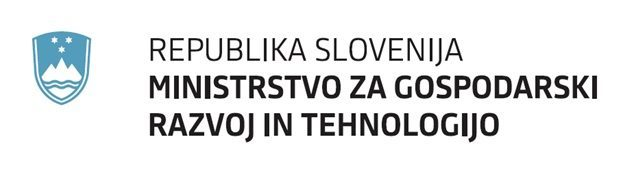 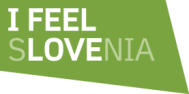 Nacionalna kolesarska konferenca
28. september 2022
Ksenija Flegar, 
Direktorica direktorata za turizem
1
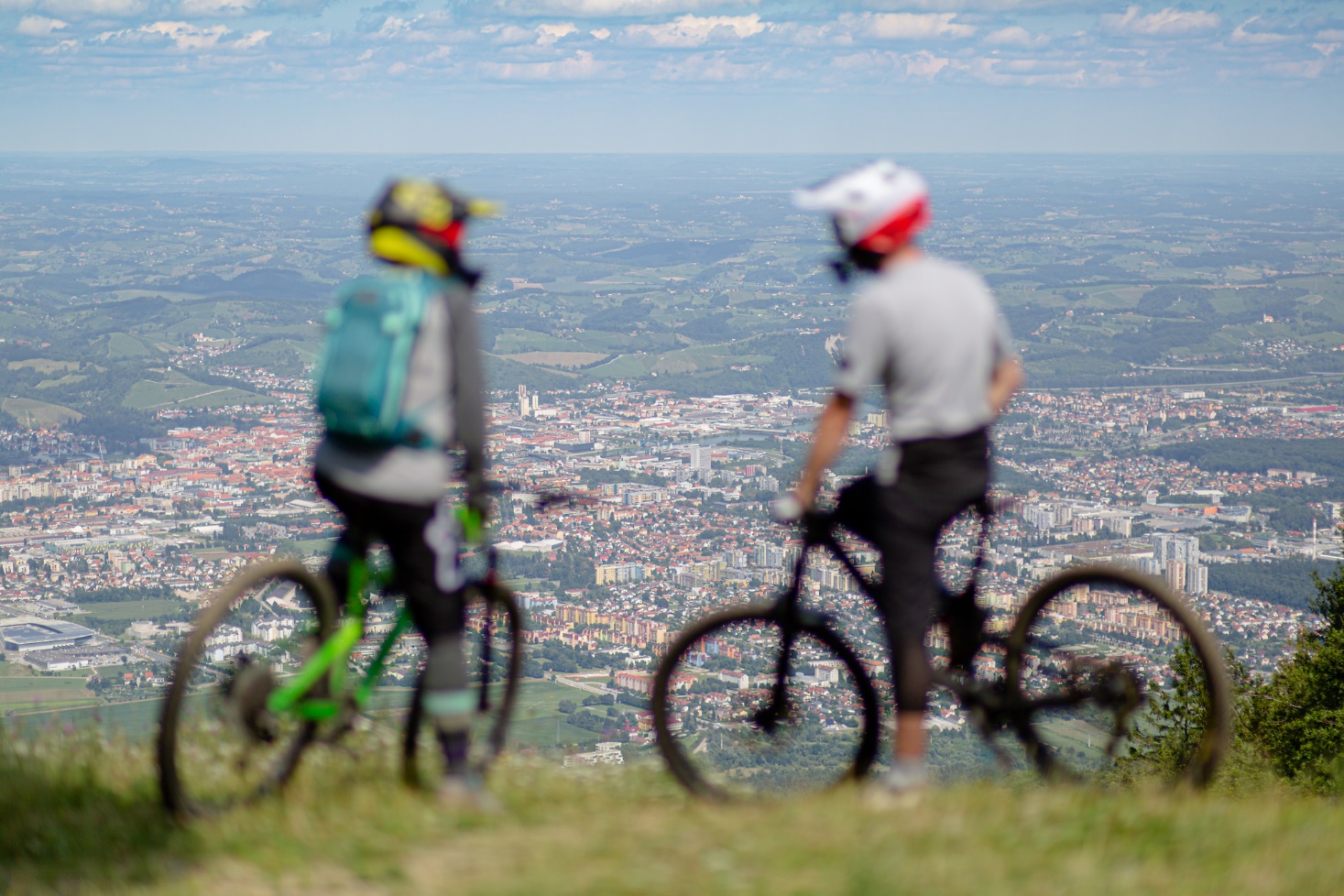 INFRASTRUKTURA IN REŽIMI
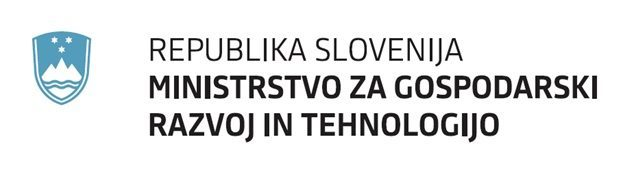 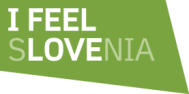 ZAHTEVNA VPRAŠANJA NAČRTOVALCEV:

Lastništvo, odškodnine, usklajevanje tras, regulacija obiska, stroški vzdrževanja, zaračunavanje pristojbin, pristojni nadzor, digitalizacija, razvoj servisnih služb, urejanje same infrastrukture.
Več kot 15.000 km planinskih, pohodniških in tematskih poti.

Dopolnjujejo jih daljinske in kolesarske poti.

PREDSTAVLJA POMEMBNO KONKUREČNO PREDNOST
28. 09. 2022
2
TRAJNOSTNA MOBILNOST STRATEŠKO
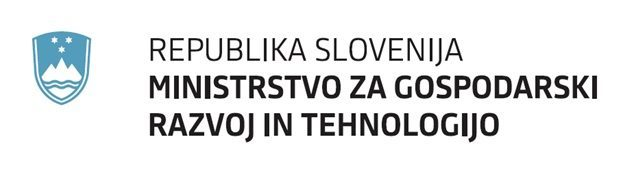 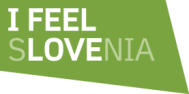 STRATEGIJA SLOVENSKEGA TURIZMA 2022-28
STRATEGIJA RAZVOJA PROMETA RS DO L 2030
PODNEBNA STRATEGIJA 2050
28. 09. 2022
3
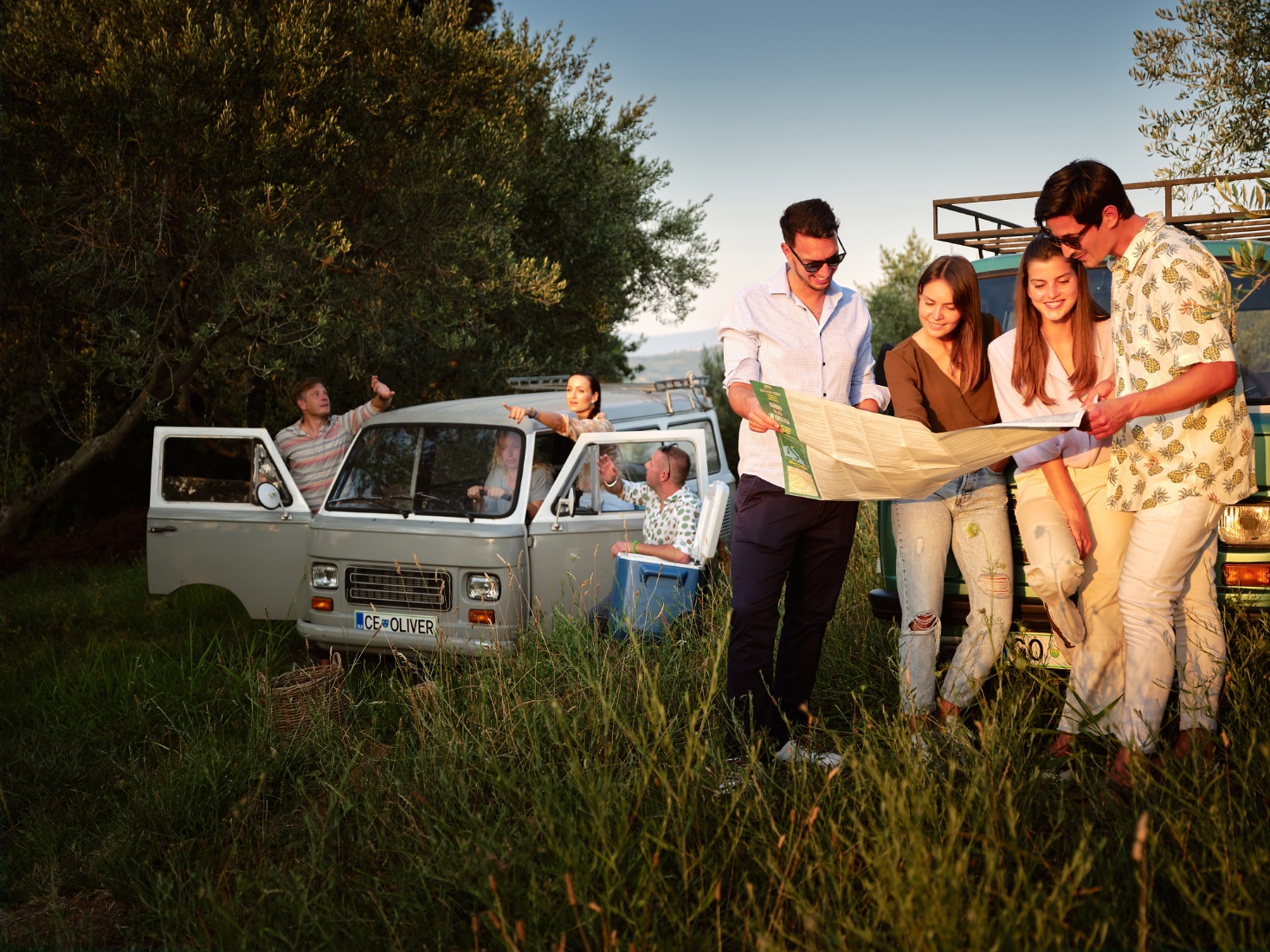 PODNEBNA STRATEGIJA 2050
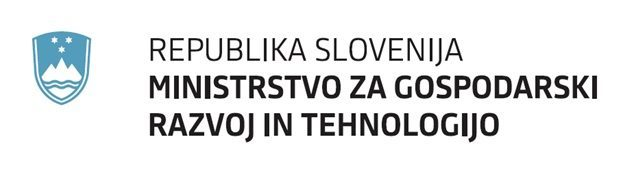 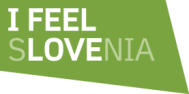 Trajnostno mobilnost
Zmanjšanje emisij in toplogrednih plinov
Omogočili nizkoogljično gospodarstvo 
Vključno s sektorjem turizma



Sodobne tehnologije in digitalizacija prometnih sistemov omogočajo trajnostno mobilnost tudi v potovalnem in turističnem sektorju!
4
27. 09. 22
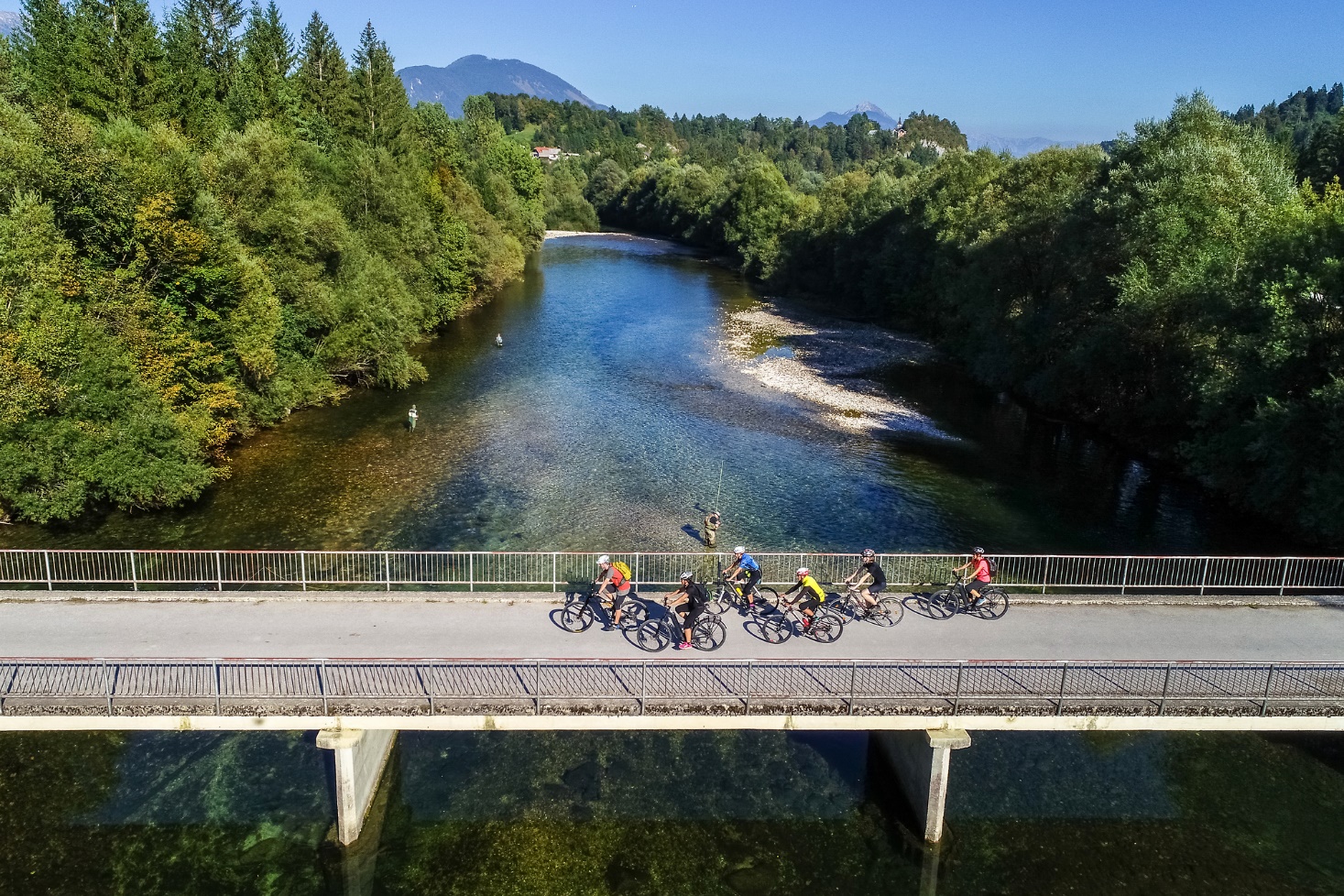 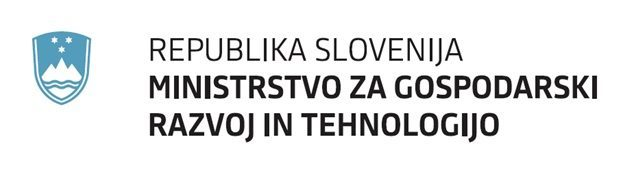 STRATEGIJA RAZVOJA PROMETA RS DO L 2030posveča veliko pozornost ukrepom trajnostne mobilnosti v turizmu!
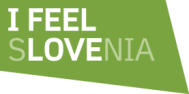 Vzpostavitev novih postajališč za avtobuse
Postaje za najem koles
Sistemi za najem koles
Električne polnilne postaje
PIT stop točke ob AC
Integracija potniških in turističnih storitev
Potovalni itinerarji s časovnim aspektom informacij za mobilnost in turističnimi informacijami
Nove železniške proge
Uvajanje specializiranih vlakov – Gourmet vlak
Uvajanje aplikacij za nakup vozovnic in pametnih sistemov plačil …
28. 09. 2022
5
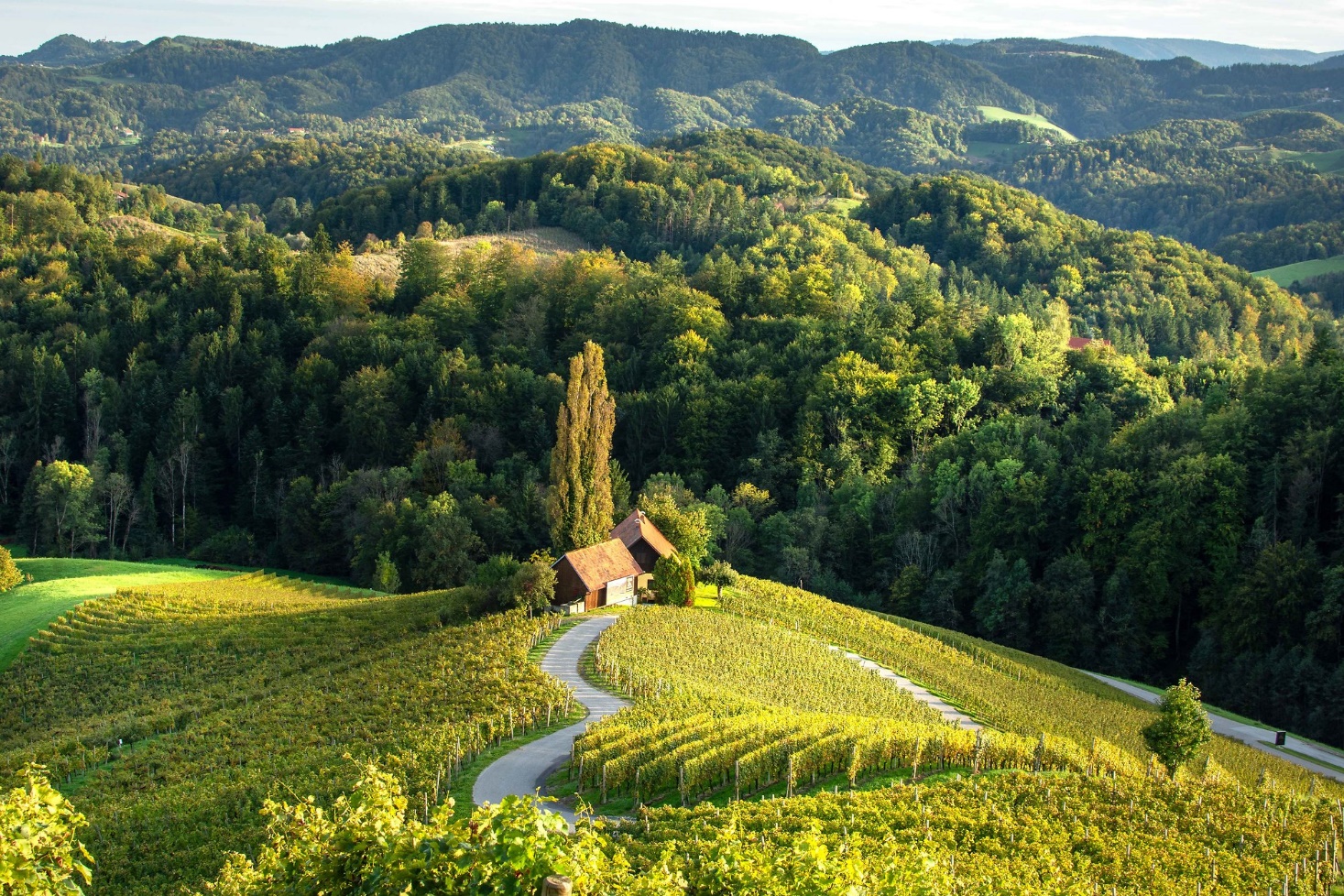 DOSTOPNOST IN TRAJNOSTNA MOBILNOST ZNOTRAJ STRATEGIJE TURIZMA 2022 - 28
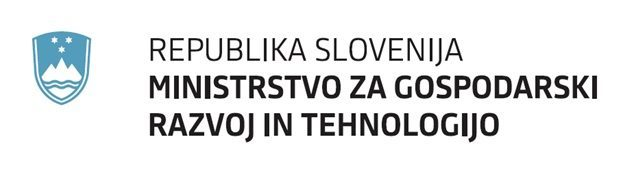 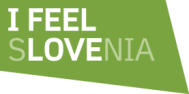 Podpora nizko emisijski dostopnosti Slovenije
Uvajanje brezogljične mobilnosti
Integrirani javni potniški promet
28. 09. 2022
28. 09. 2022
6
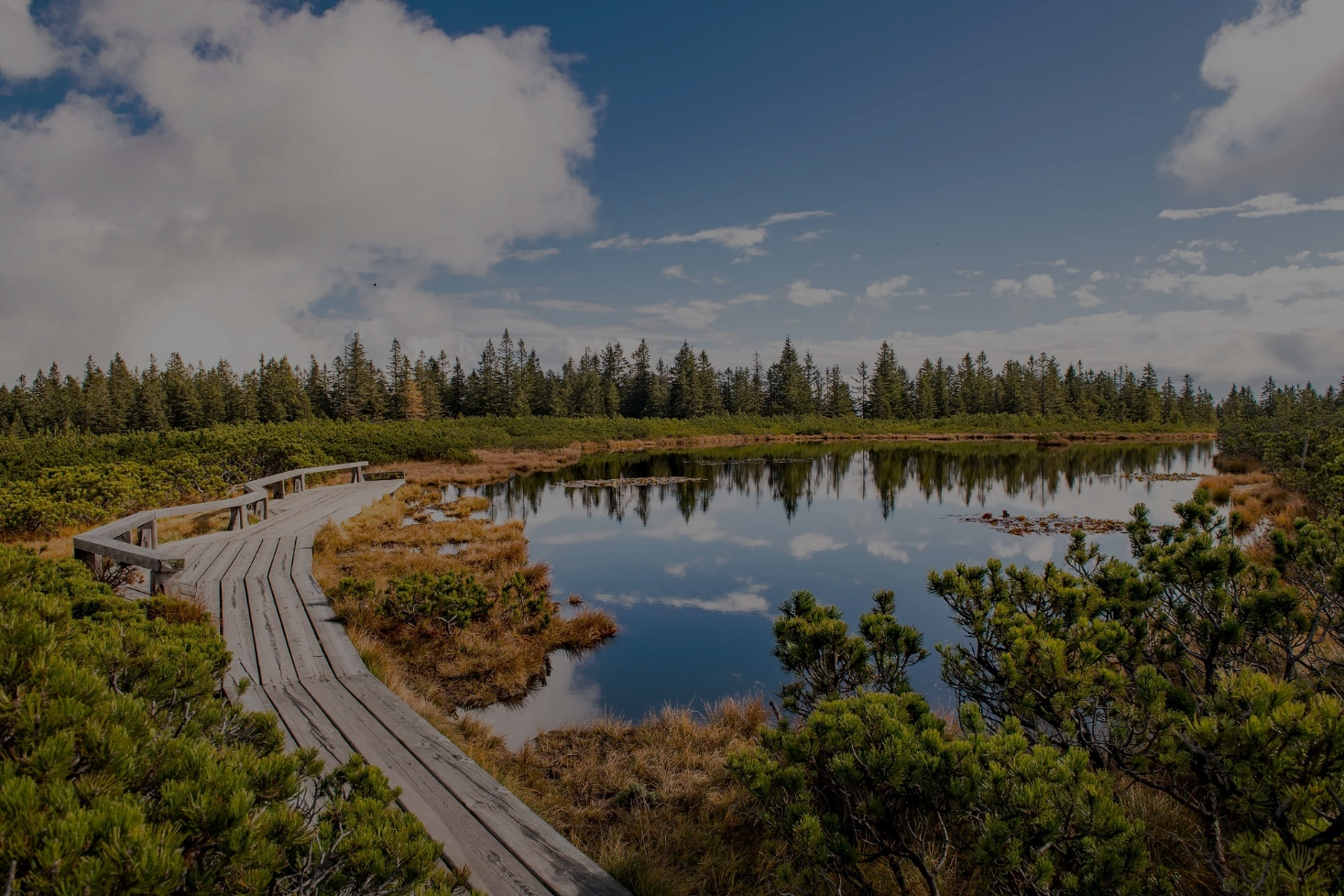 MOBILNOST V DESTINACIJAH
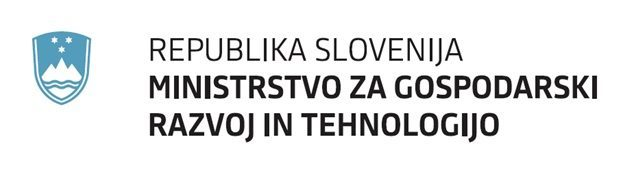 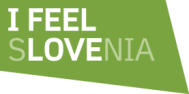 Premalo novih trajnostnih oblik mobilnosti (e-prevozi na klic, e-razvozi v zadnjem km, oskrba z gorivom za brez emisijska vozila, skupinski prevozi v času dogodkov, souporaba vozil, vzpostavljanje mikro mobilnosti, vzpostavljanje multimodalnih vozlišč in skupne platforme za mobilnost potnikov …
Dostopnejšo infrastrukturo za osebe s posebnimi potrebami
TD brez celostnih prometnih strategij.
Nepovezana oskrba turističnih ponudnikov.
Postopno uvajanje posameznih ukrepov (e-mobilnost, javna izposoja avtomobilov in koles, pametne rešitve …)
Podpora aktivnim oblikam mobilnosti (investicije v infrastrukturo namenjeno kolesarjem in pešcem, umirjanje prometa v destinacijah…)
28. 09. 2022
28. 09. 2022
7
DOSTOPNOST – povezanost Slovenije
POVEZANOST SLOVENIJE
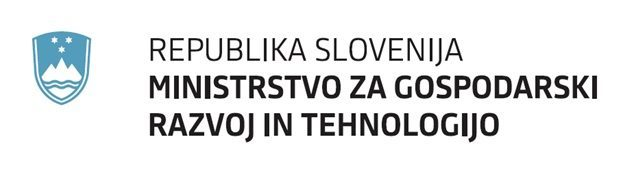 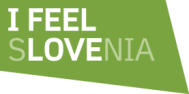 Relativno dobra dostopnost preko slovenskega cestnega omrežja
Frekvenca in linije javnega potniškega prometa prilagojena dnevnim migrantom
JPP je premalo vključen v turistično ponudbo destinacij in turističnih ponudnikov
Cene enkratnih vozovnic so relativno visoke
Slaba oprema avtobusov
Hitre linije le med večjimi urbanimi središči
Precej nerešenih kritičnih točk prometne mreže (Posočje, obvoznica Bled, dostopnost Bela Krajina…)
Počivališča in parkirišča bi lahko bila bolje uporabljena za potrebe promocije turistične destinacije
Sistem kolesarskih poti v Sloveniji je v izgradnji, in še nepovezan!
28. 9. 2022
8
ZELENA SHEMA SLOVENSKEGA TURIZMA
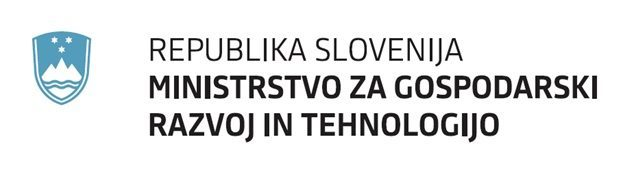 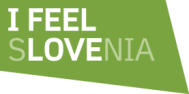 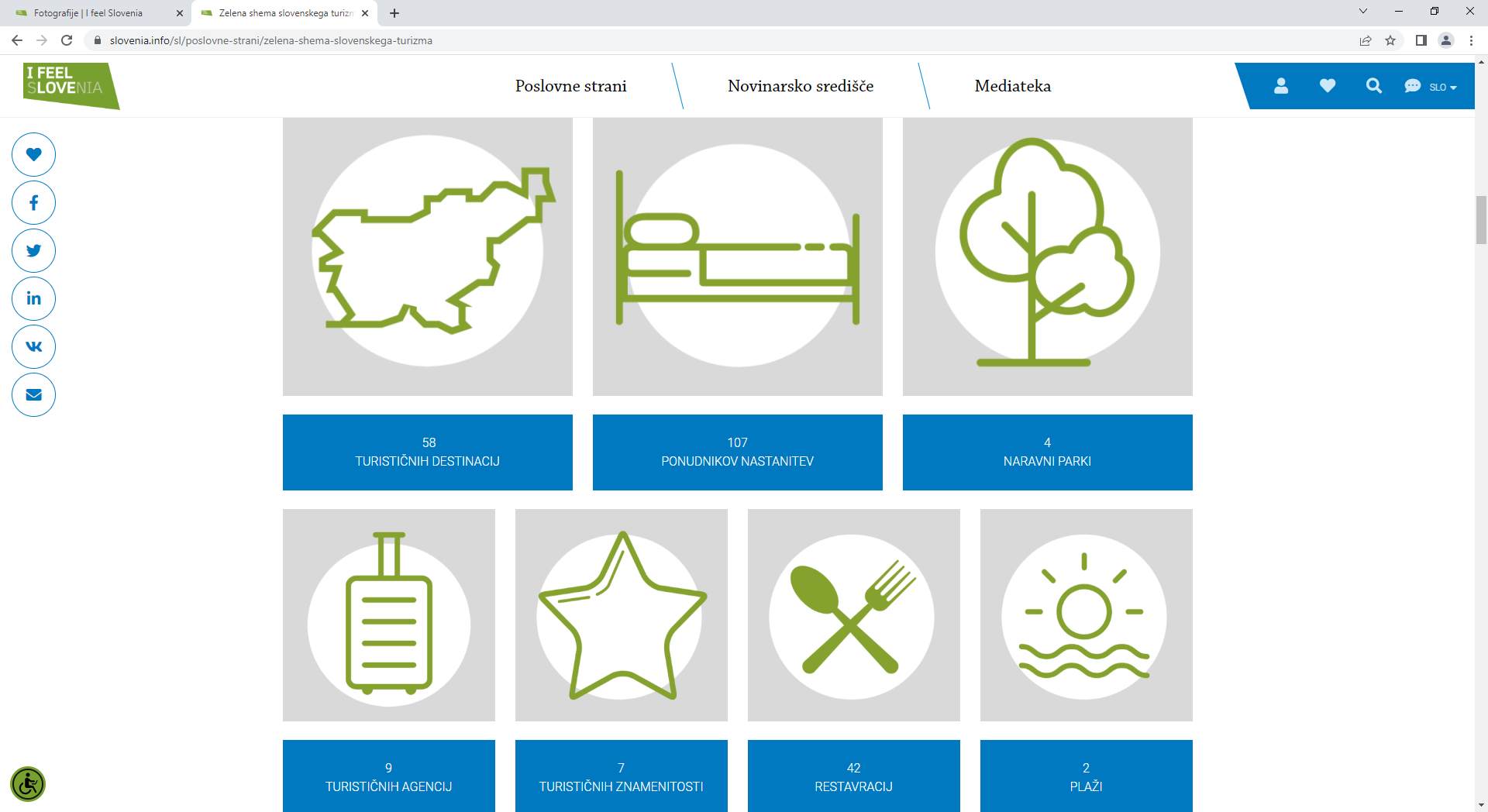 28. 09. 2022
9
SLOVENIA GREEN – DOBRE PRAKSE
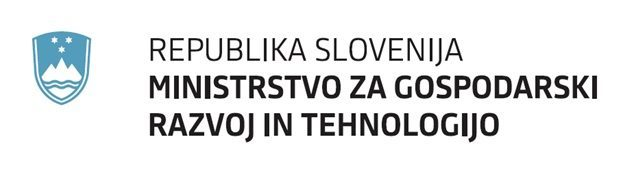 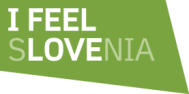 PLATINASTA TURISTIČNA DESTINACIJA BOHINJ
28. 09. 2022
10
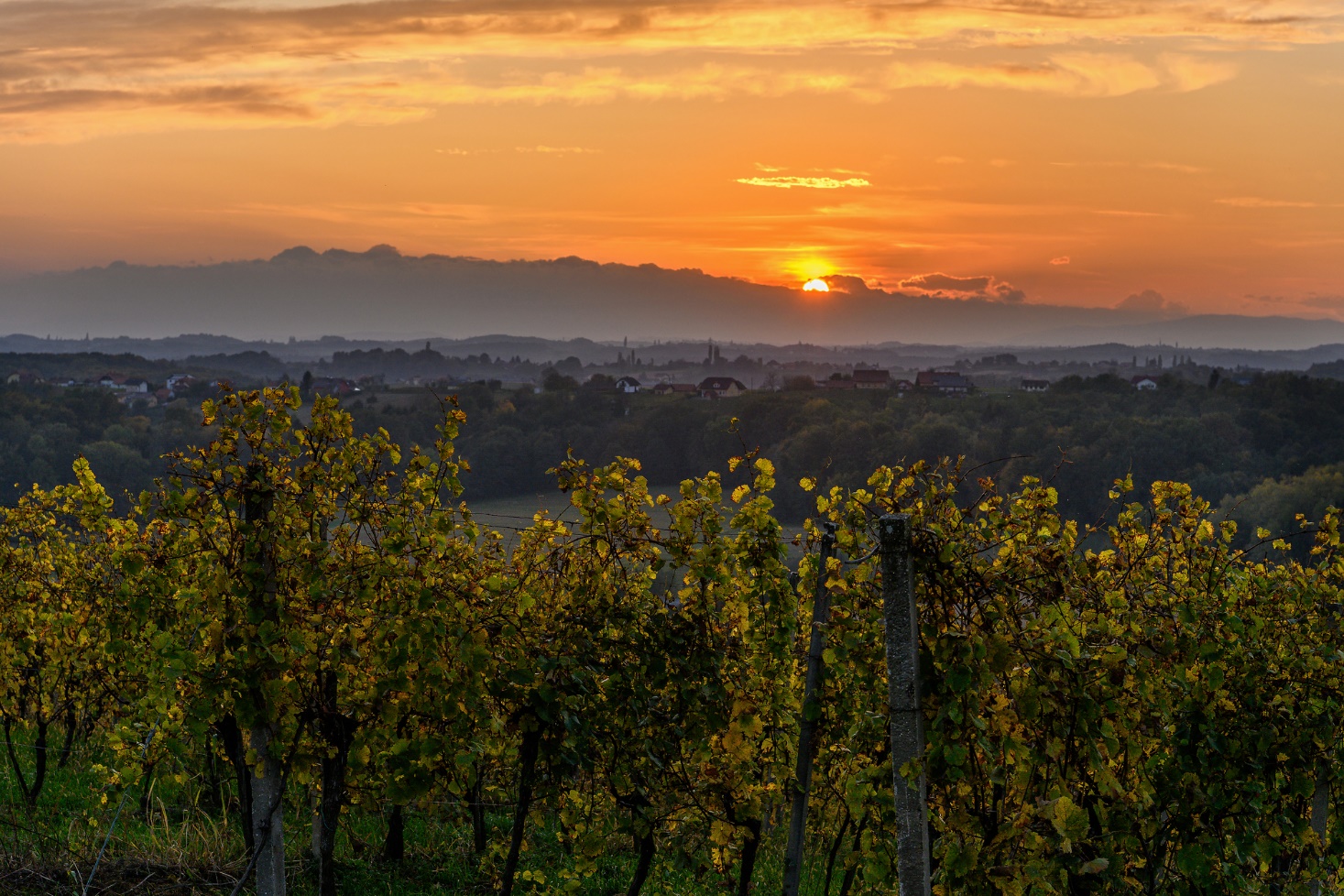 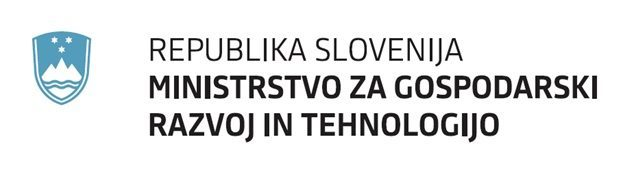 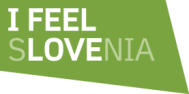 HVALA ZA POZORNOST
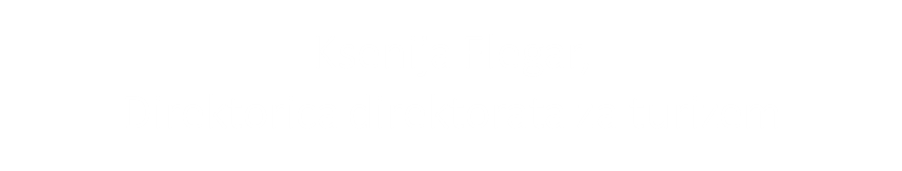